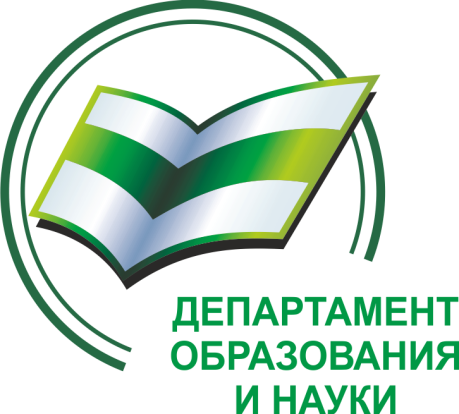 Административные правонарушения несовершеннолетних
в I полугодии 2023 года:
ст. 20.3 (пропаганда нацизма) — 12 
ст. 20.1 (нарушение общественного порядка) — 15 
ст. 7.27 (хищение от 1 до 2,5 тыс.руб.) — 22
ст. 20.20 (распитие алкогольных напитков) — 39 
гл. 12 (дорожное движение) — 74 
ст. 6.24 (курение в общественных местах) — 91
ст. 20.21 (появление в общественном месте в состоянии алкогольного опьянения) — 160
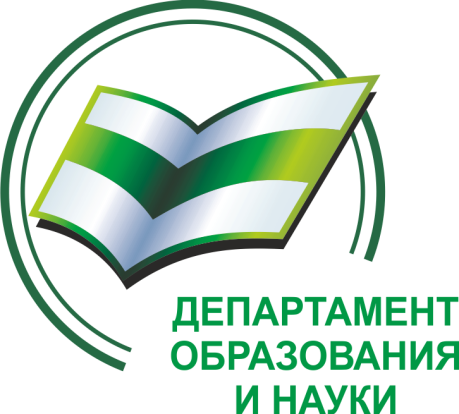 Общее количество изъятых из незаконного оборота наркотиков по итогам 8 месяцев 2023 года составило 90,2 кг (за 8 мес. 2022 г. – 19,1 кг)
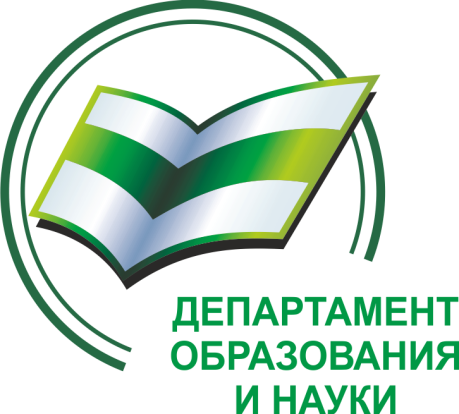 В текущем году 6 несовершеннолетними (8 мес. 2022 г. – 4; +50%) совершено 16 преступлений по линии незаконного оборота наркотиков.
Все 16 наркопреступлений (особо тяжкие)  сопряжены со сбытом наркотических средств.
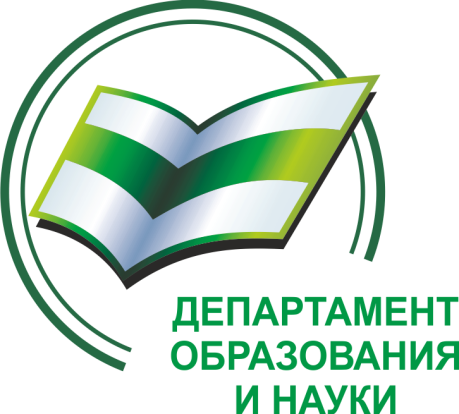 Всего в поле зрения правоохранительных органов по линии незаконного оборота наркотиков попало 33 несовершеннолетних, в том числе, из них: 

15 – участие в совершении наркопреступлений, 
17 – участие в совершении административных правонарушений по линии оборота наркотиков, 
1 – несовершеннолетний не достиг возраста привлечения к ответственности.
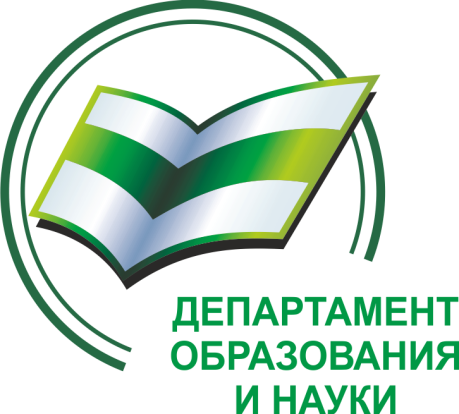 Уголовная ответственность за совершенные преступления
от 3,5 до 7,5 лет лишения свободы